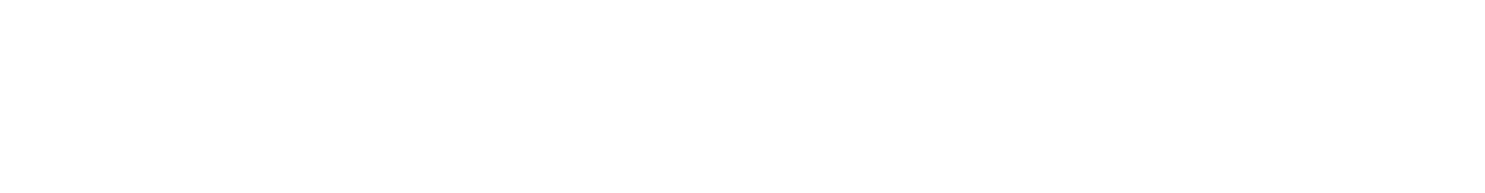 SAĞLIK YÖNETİMİ BÖLÜMÜ MEZUN ANALİZİ
2000-2021
Sağlık Yönetimi Bölümü Mezunları
Sağlık Yönetimi Bölümü'nün Yıllara Göre Mezun Sayısı
Sayılarla Mezunlarımız
22
Mezun verilen yıl sayısı
450
Toplam mezun sayısı
%62,2
Hakkında bilgi sahibi olunan mezun oranı
%85
Aktif çalışan mezun oranı
%68
Kadın mezunların oranı
%32
Erkek mezunların oranı
%26
Lisansüstü eğitim gören mezun oranı
%80
Aktif çalışan kadın mezun oranı
%94
Aktif çalışan erkek mezun oranı
Sağlık Yönetimi
Hakkında bilgi sahibi olunan mezun oranı (%)
Mezunların İllere Göre Dağılımı (%)
Sağlık Yönetimi 
Aktif Çalışan (İstihdam) Oranı
Sağlık YönetimiAktif çalışan kadın mezun oranı
Sağlık YönetimiLisansüstü eğitim gören mezun oranı
Sağlık 
%62
Sağlık Yönetimi Mezunlarının Çalıştıkları Sektörler
Eğitim 
%14
Teknoloji
Yazılım %4
Sigorta
Kamu: %14
Tekstil %3
Medya
Diğer %3
İnşaat
Başkent Üniversitesi Kurumları: %5
Gıda
Emlak
E-ticaret